The essentials ofLearning, E-learning and ISD
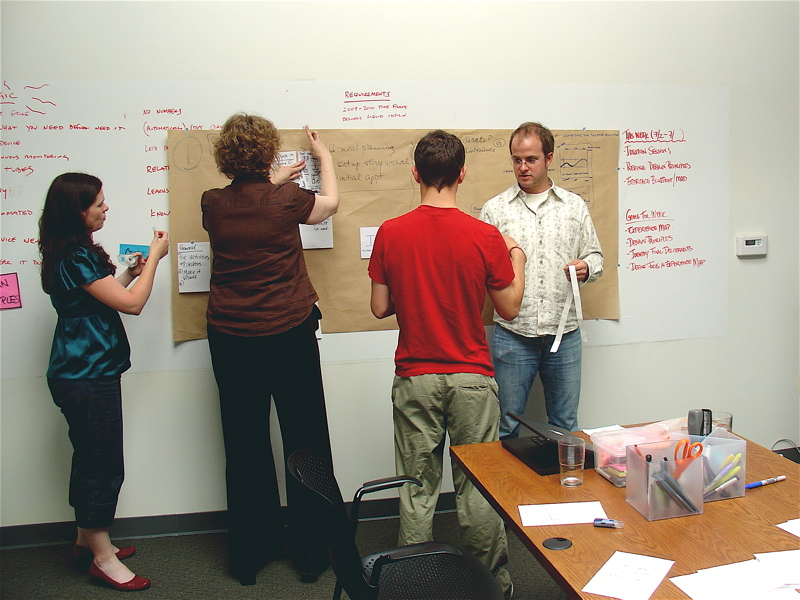 ssembel@gmail.com
1. What? Why? When?
Learning?
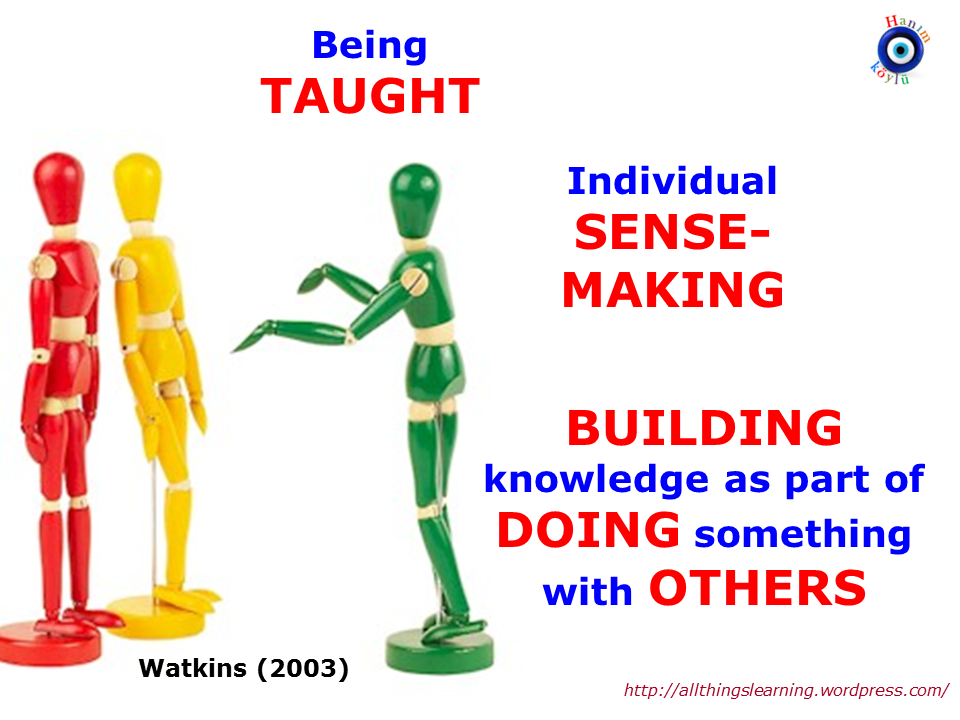 Listening
Reading
Watching
Doing
Choosing
Creating
E-Learning?
E-learning is the use of information and computer technologies to create learning experiences that lead to a change in knowledge, skills and attitude
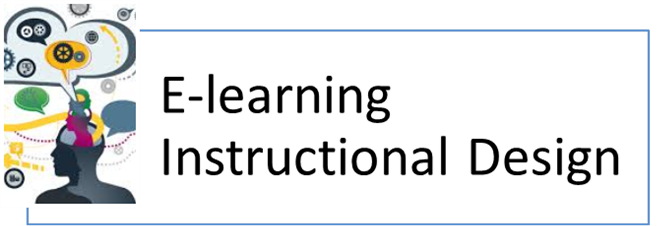 Producing effective e-learning is a large job requiring several different skills: 
instructional design
media design
software engineering
economics
Strategies to transform information into learning experiences that produce desired changes (through electronic media)
E-learning Design?
2. The essentials of learning, e-learning and ISD
Need and Problem
 Goals
L E A R N I N G
Conventional Learning
E-learning
INSTRUCTIONAL DESIGN STRATEGIES
Classroom
On-the-job
Field
Decisions
Motivation
Ease
Interesting
L E A R N I N G    G A I N
CHANGE
Solution 
Gains
Knowledge
Attitude
Skills
Learner Profile
Learning goals and objectives
Learning Activities and Experiences
Learning Evaluation
Thank you and have a great day!